www.zeitfuerdeutsch.com
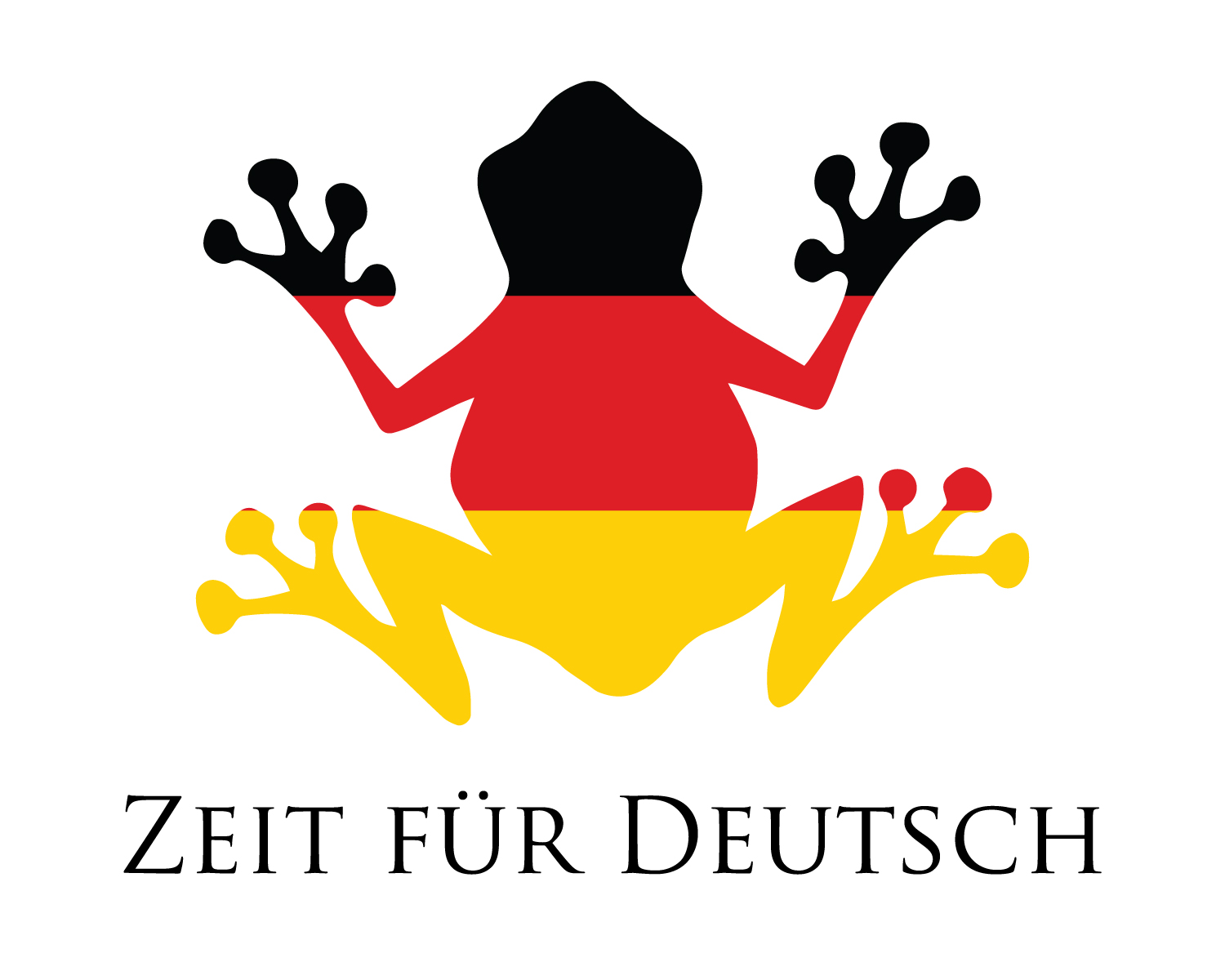 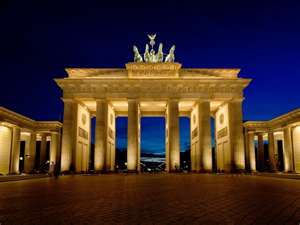 German People 1Sebastian Vettel
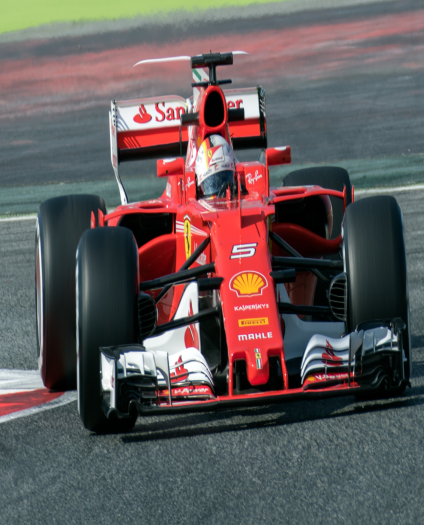 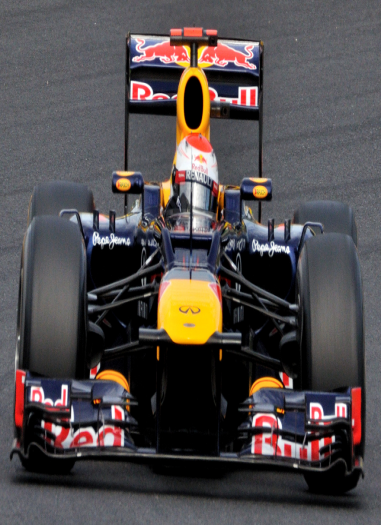 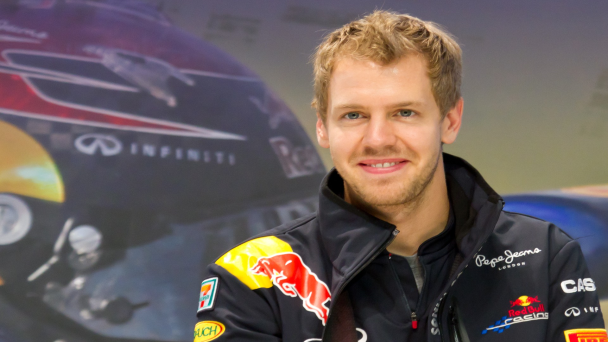 LO: Say some facts about Sebastian Vettel 
 SC
I know what Sebastian Vettel does
I can say what Sebastian Vettel likes
I know some information about Vettel’s career
I can play a car racing game in German
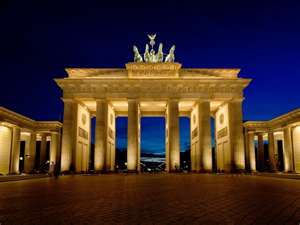 Das Kartenspiel
Yes, correct
No, incorrect
Good
Super
Excellent
Fantastic
Brilliant
Wonderful
Great
Tremendous/super/great
Beautiful/great
Ja, Richtig
Nein, Falsch
Gut
Super
Ausgezeichnet
Fantastisch
Brilliant
Wunderbar
Großartig
Prima
Schön
Sebastian Vettel
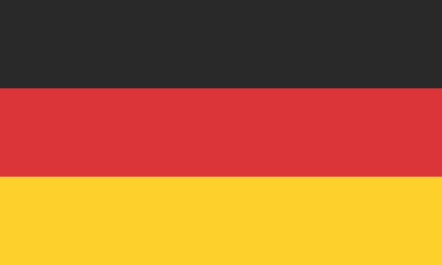 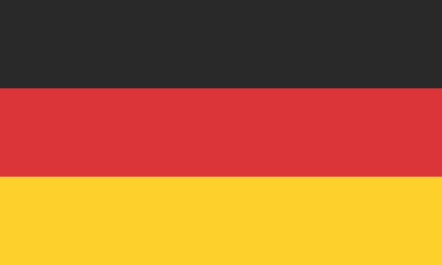 Four time Formula 1 World Champion
Viermalige Formel-1 Weltmesiter
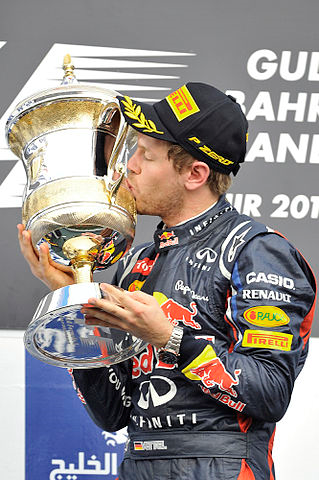 Video Link
Match Up
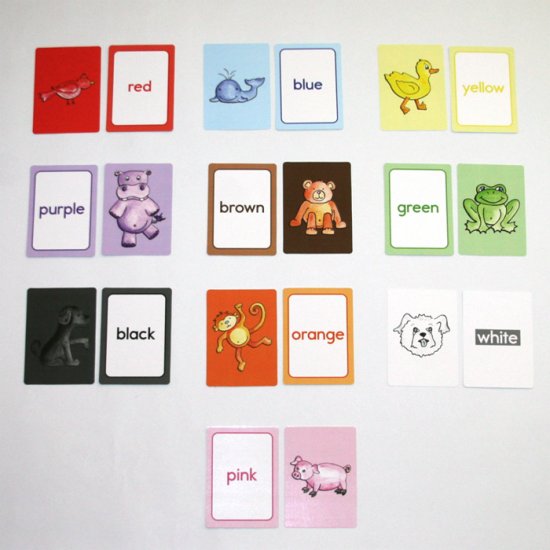 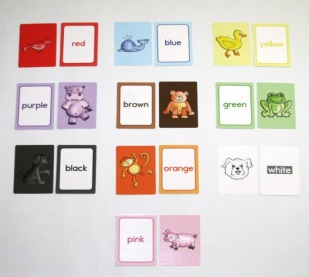 Match Up Clues
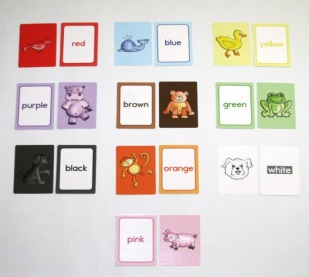 die Stadt 
Ich wiege
die Geschwister
in meiner Freizeit
Außerdem
der Fahrer
die Rennstrecken
Mein Leben
Spät(er)
dann
endlich
the city/town
I weigh
the siblings
in my free time
furthermore, also
the driver
the racetracks
My life
Late(r)
then
Finally, at last
Match Up
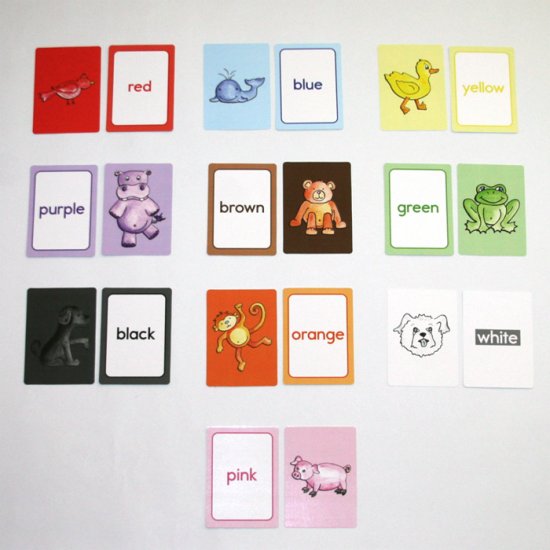 Race Time
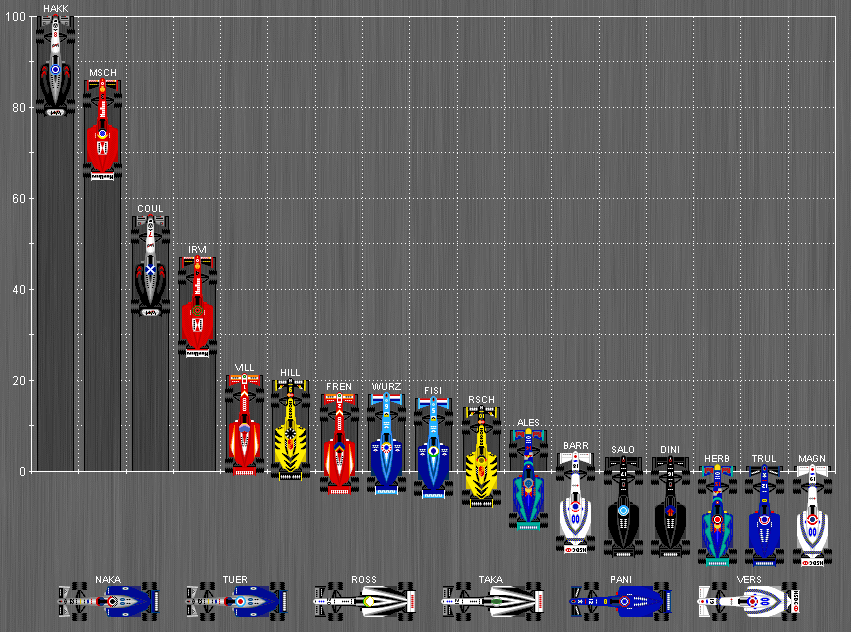 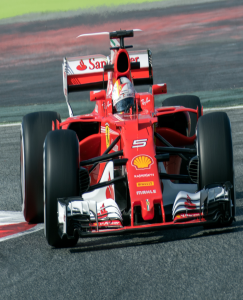 Race Time Vocabulary
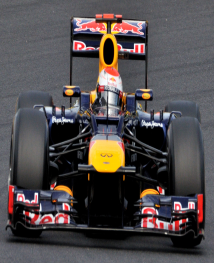 Ich heiße …. und mein Auto ist …
Ich gewinne
Ich bin an erster Stelle
Ich bin an zweiter Stelle
Ich bin an dritter Stelle
Ich bin an letzter  Stelle
Ich überhole
Ich bin der schnellste Fahrer
Ich bin die schnellste Fahrerin
My name is … and my car is …
I am winning/ I win
I am in first place
I am in second place
I am in third place
I am in last place
I overtake
I am the fastest driver (M)
I am the fastest driver (F)
Race Time
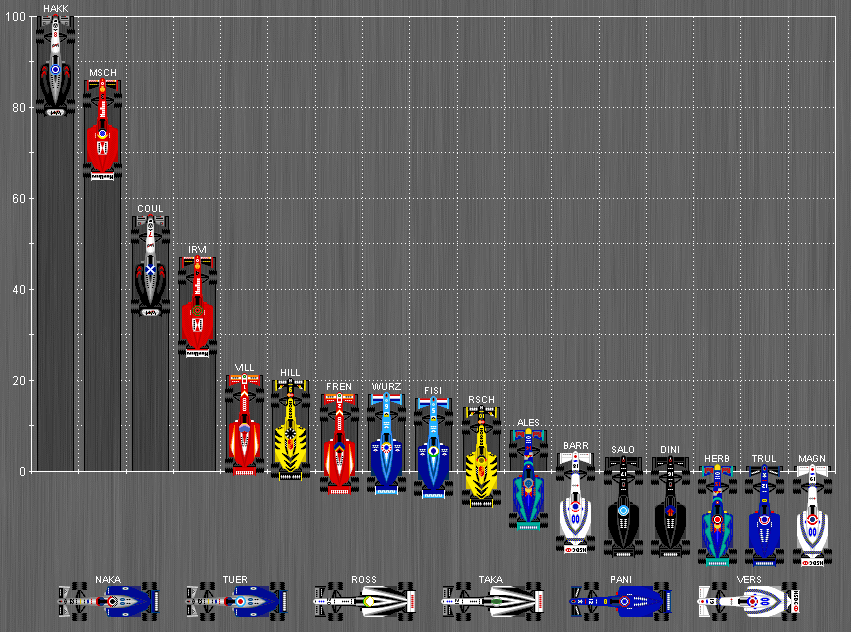 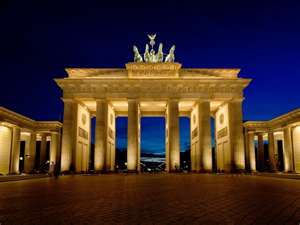 German People 1Sebastian Vettel
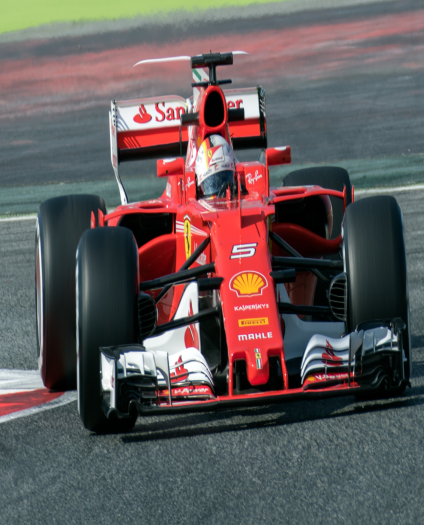 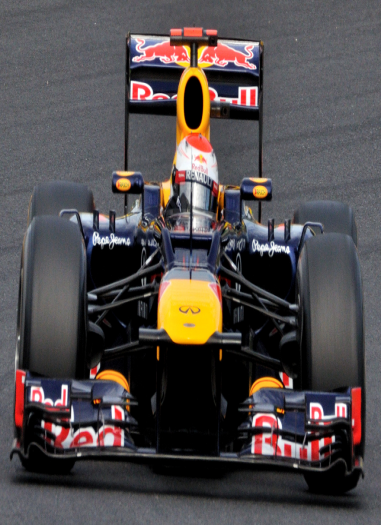 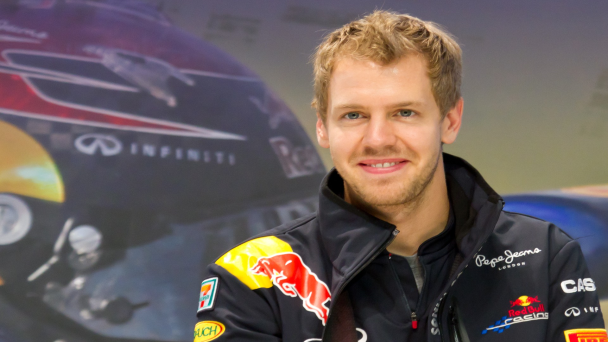 LO: Say some facts about Sebastian Vettel 
 SC
I know what Sebastian Vettel does
I can say what Sebastian Vettel likes
I know some information about Vettel’s career
I can play a car racing game in German